What do we need to know? 
Data sources to support evidence-based decisions using health technology assessment in Ghana
Sam Hollingworth	University of Queensland, Brisbane, Australia
Emmanuel Odame	PPME, Ministry of Health, Ghana
Laura Downey		iDSI, Imperial College London UK
Francis Ruiz		iDSI, Imperial College London UK
Kalipso Chalkidou	iDSI, Imperial College London UK
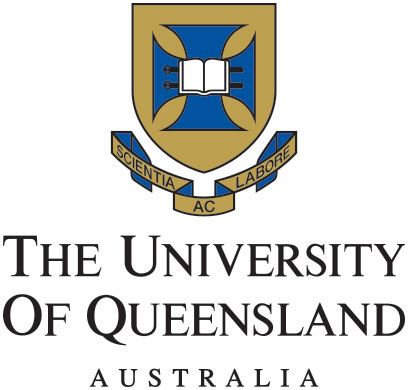 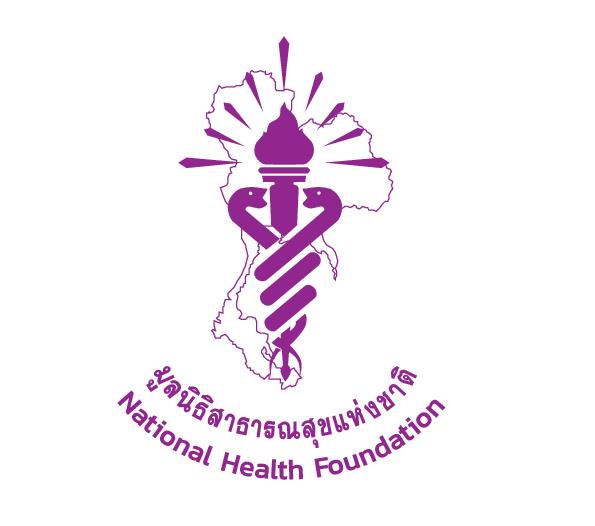 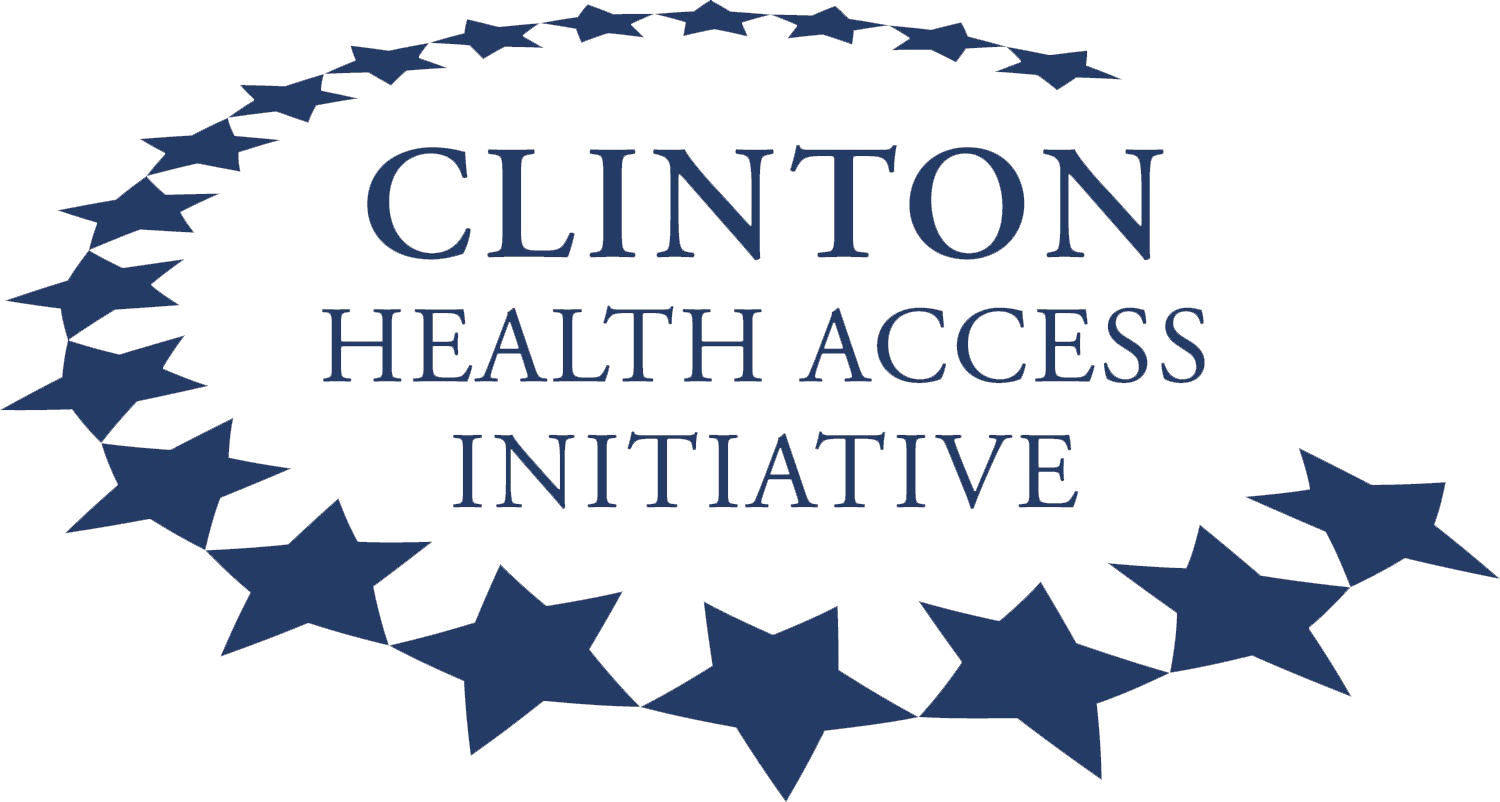 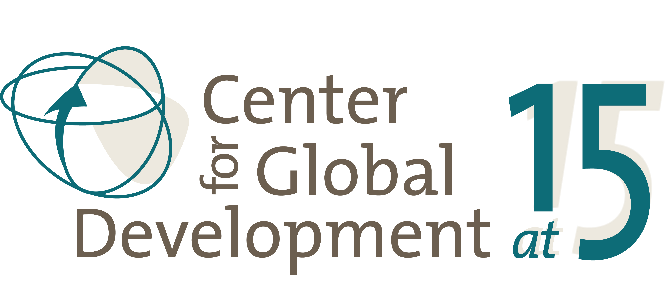 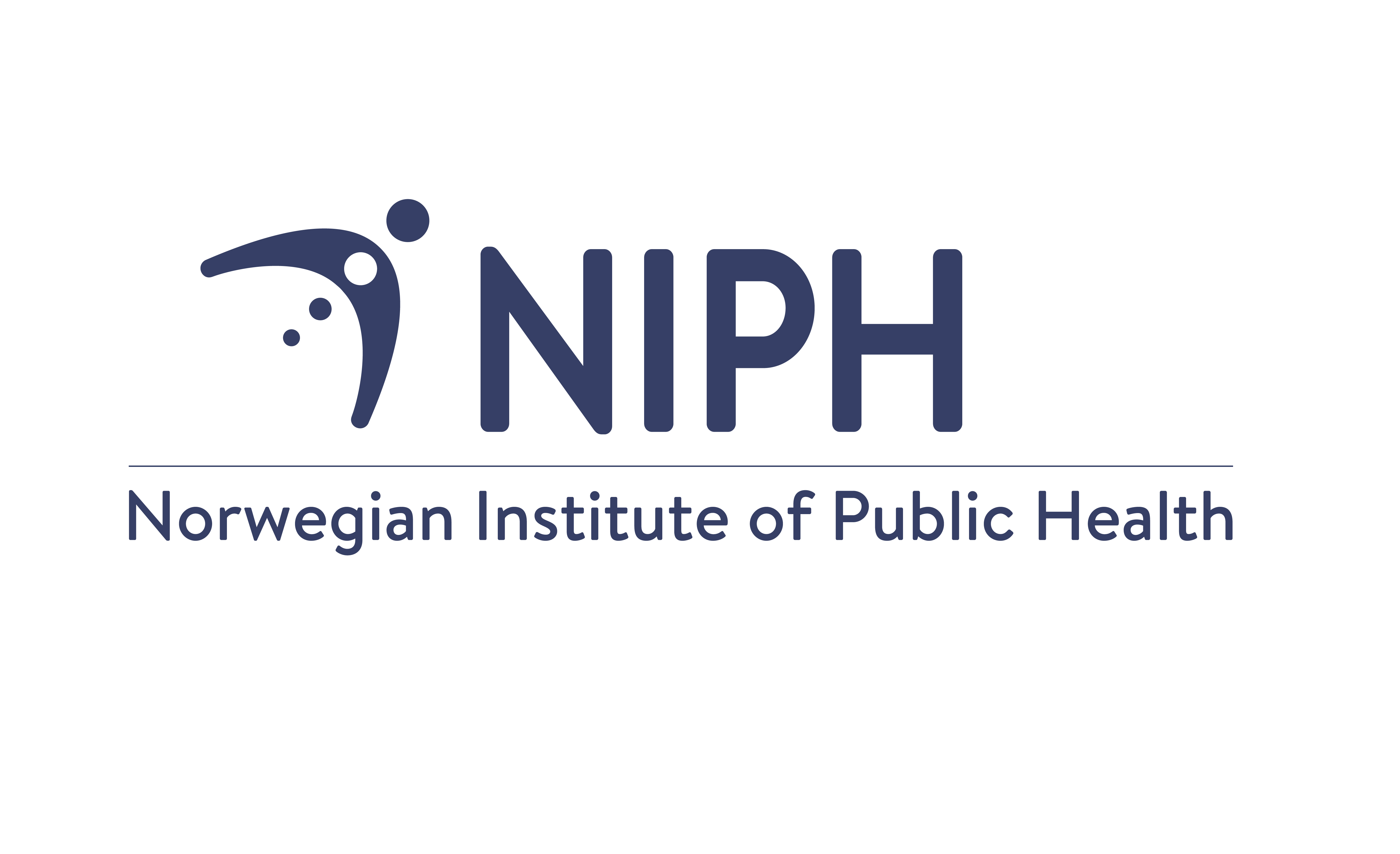 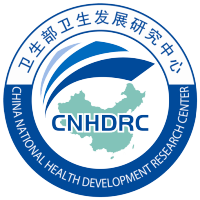 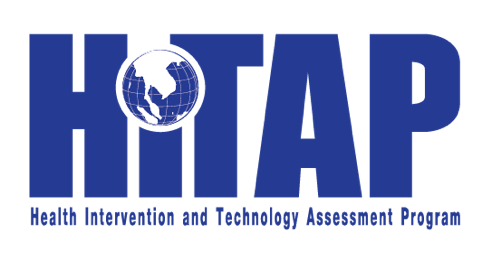 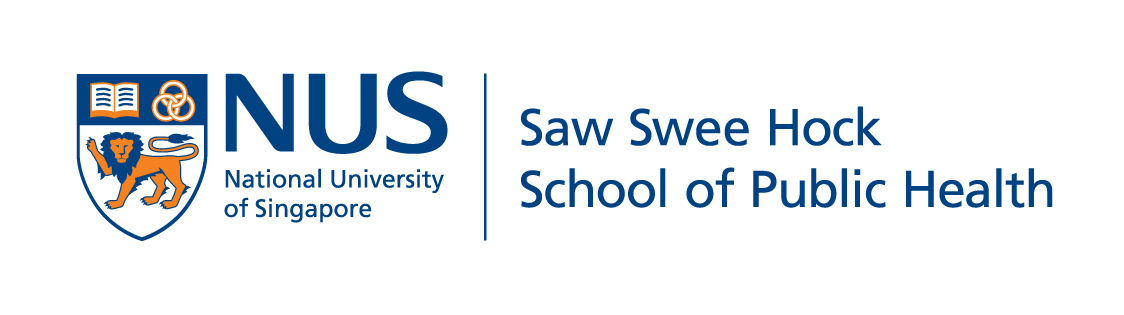 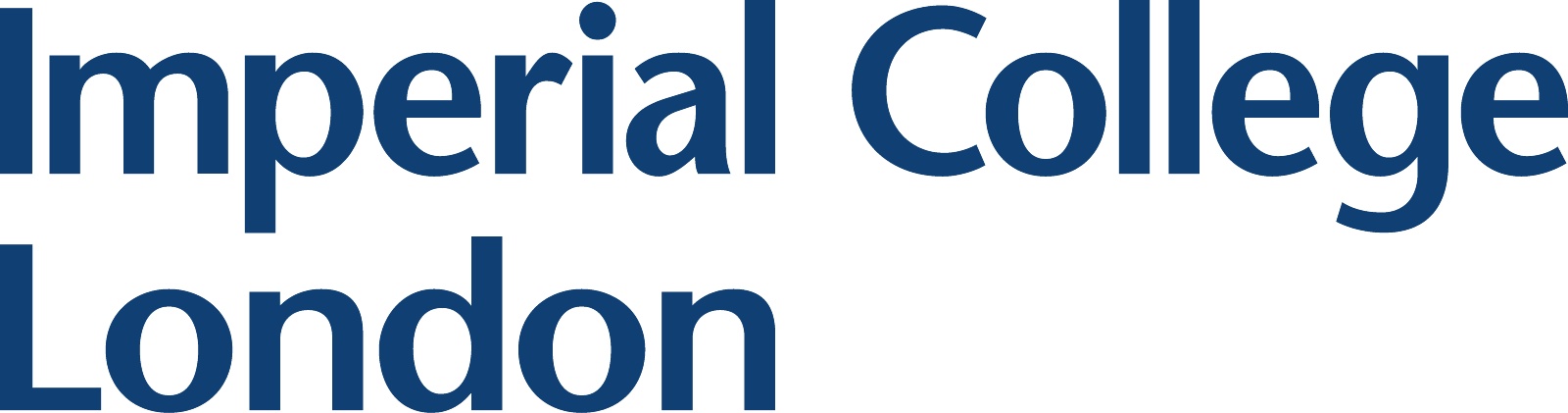 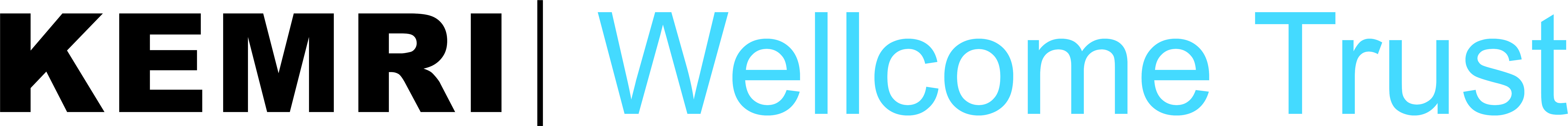 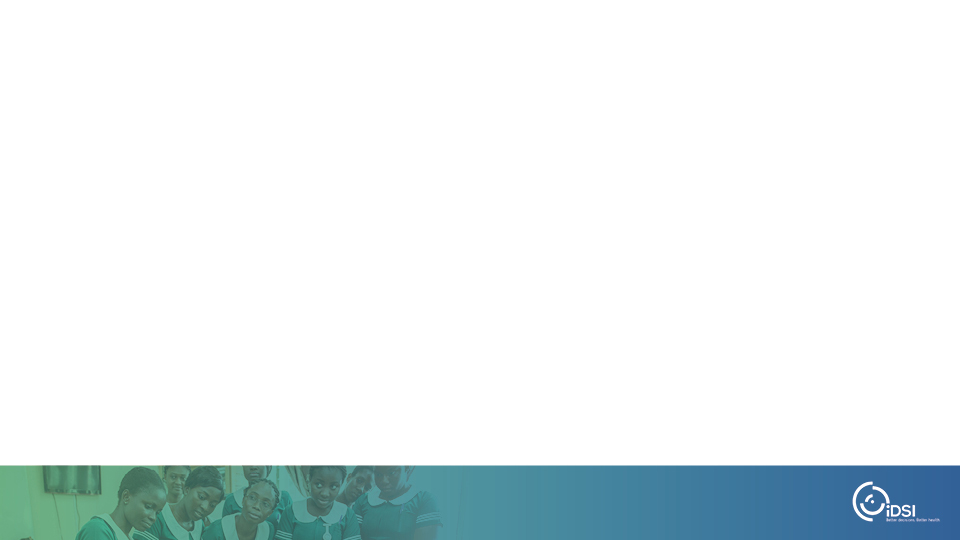 Background
HTA - a framework to integrate multiple source of information including clinical and economic evidence, and social value judgements  support healthcare priority setting
 Ghana  UHC via National Health Insurance Scheme (NHIS, 2004)
 HTA  important mechanism to support UHC
 GoG committed to institutionalising HTA
 Need to identify and use of locally relevant and high quality data  support context-specific decision making
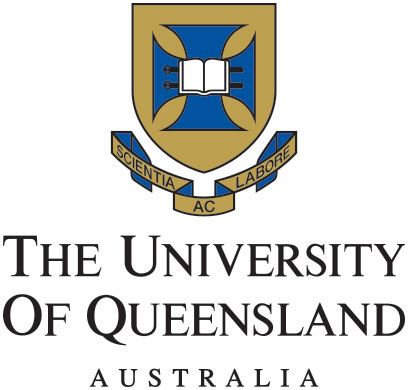 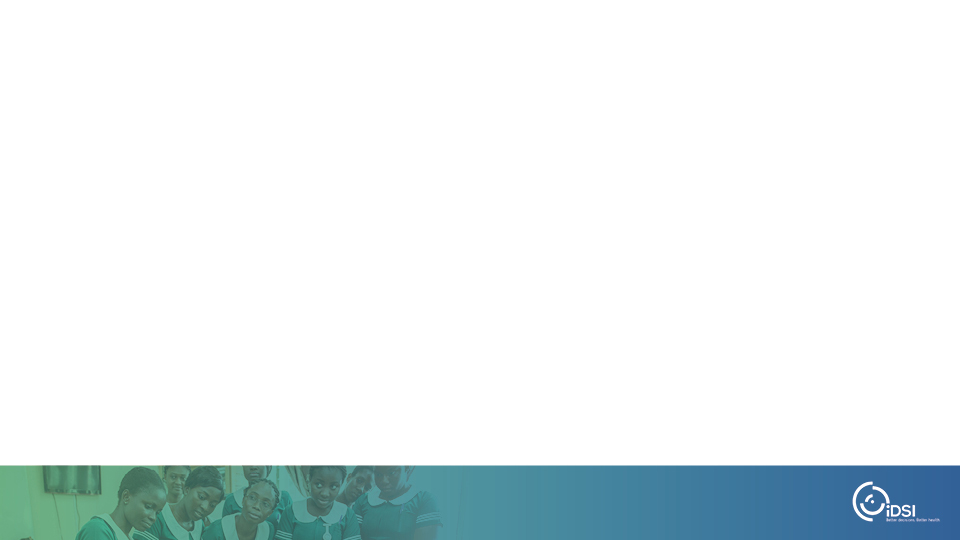 Aim
To identify and describe the sources and quality of accessible data to support HTA in Ghana
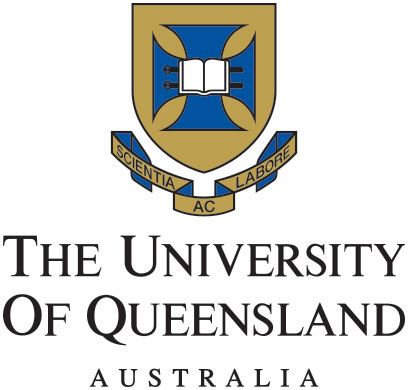 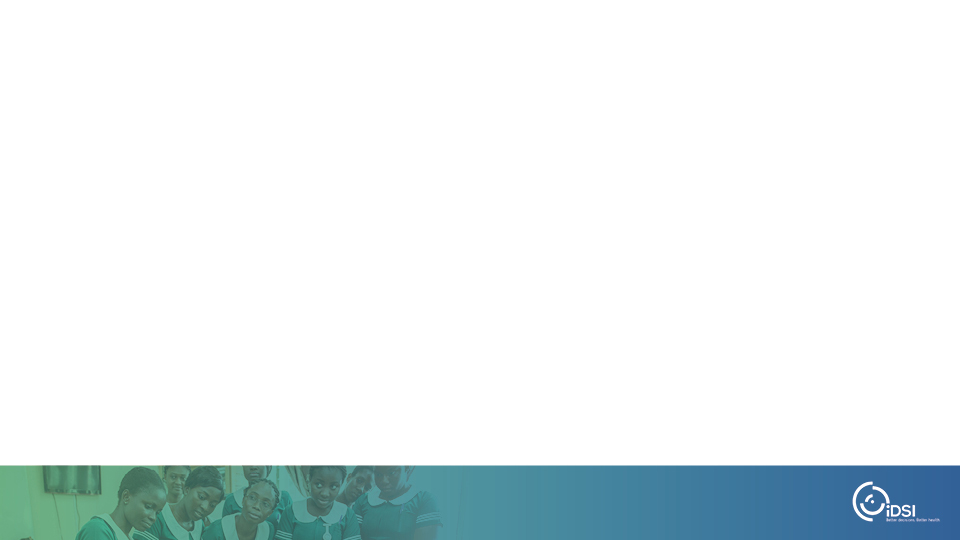 Methods
existing framework
  identified & described sources
 existing knowledge
 views of stakeholders
 searches of the literature & internet
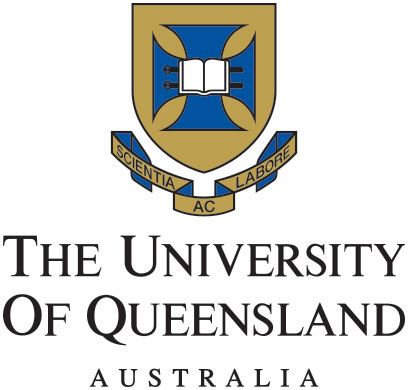 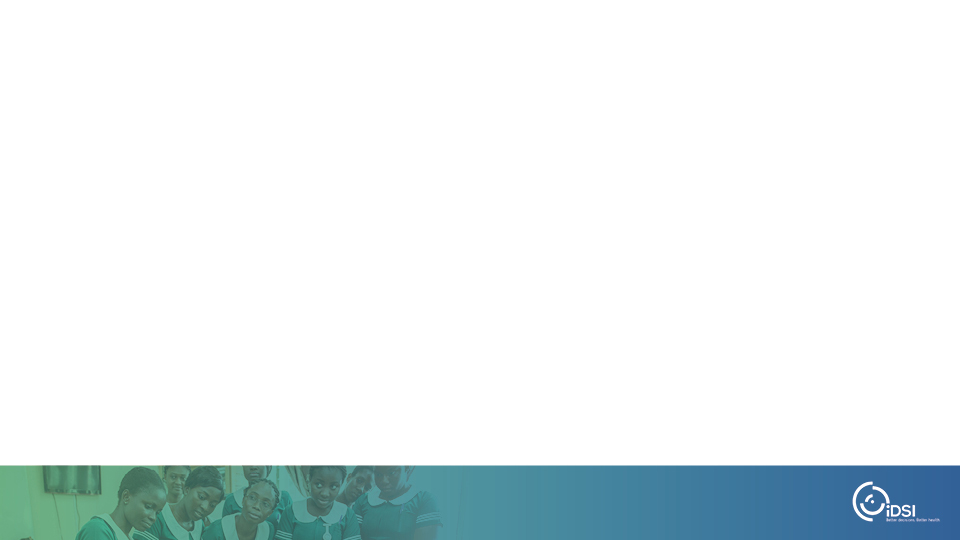 Results I. Epidemiology
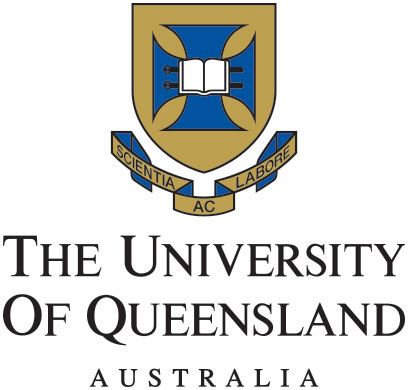 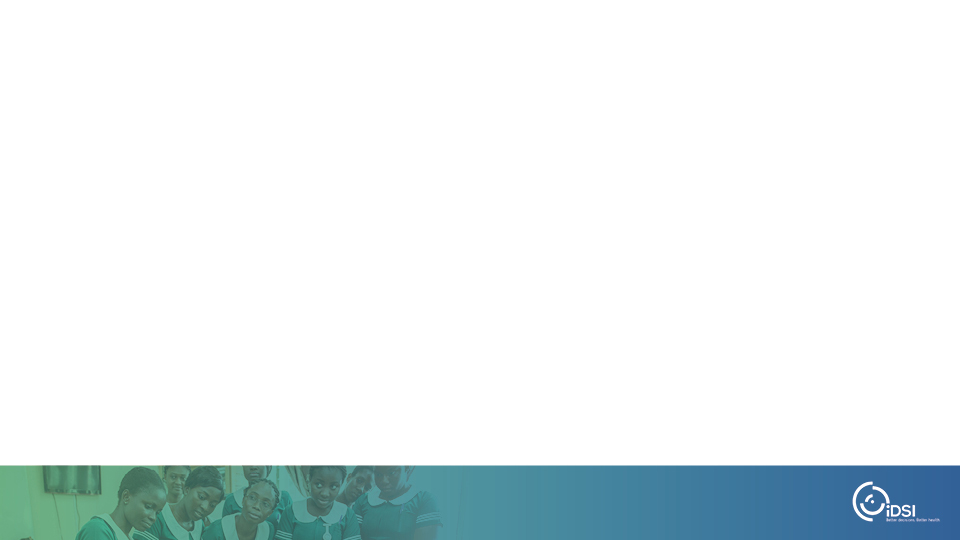 Results 2. Clinical efficacy
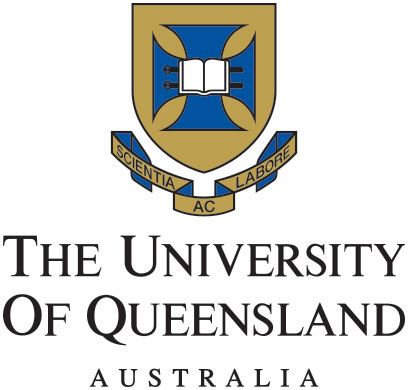 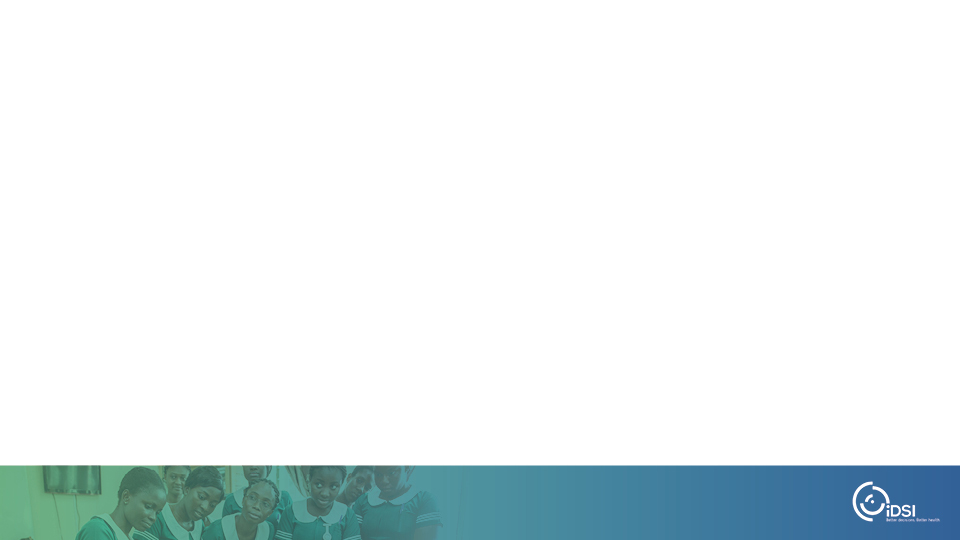 Results 3. Costs
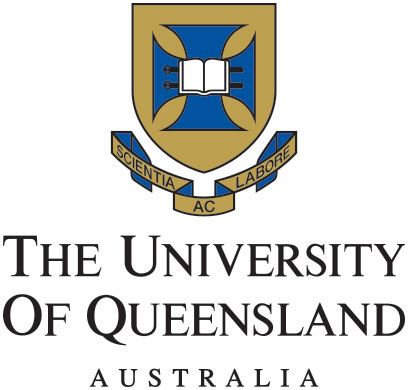 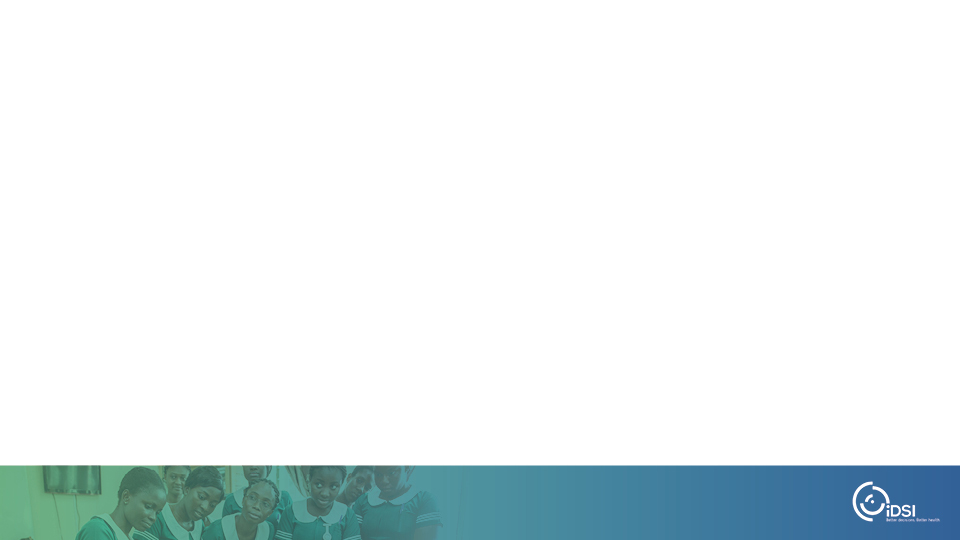 Results 4. Service use
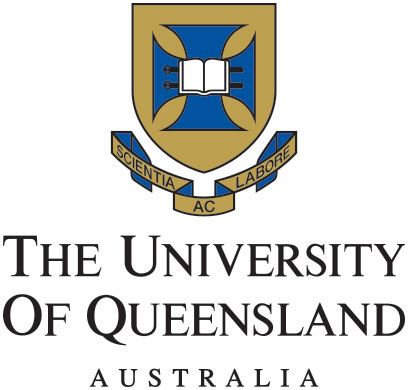 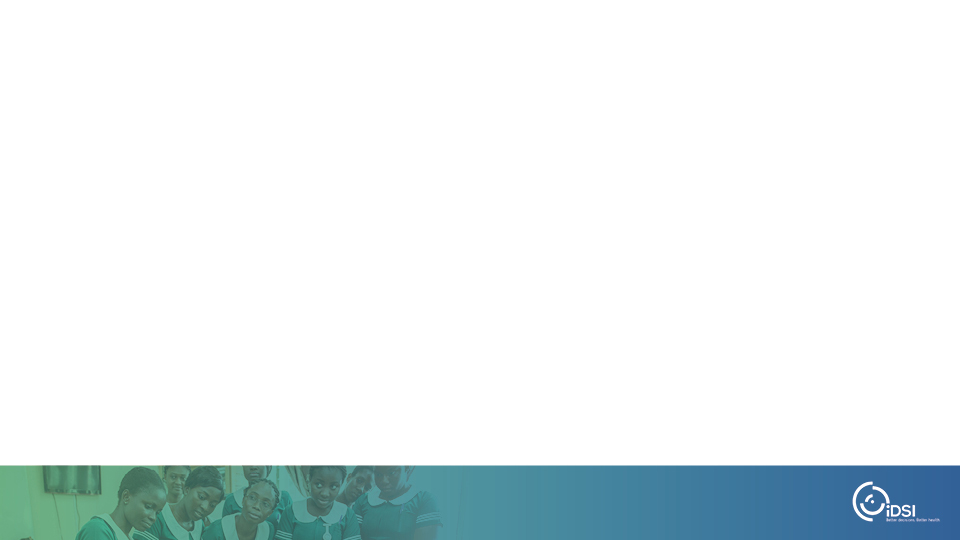 Results 5. Quality of life
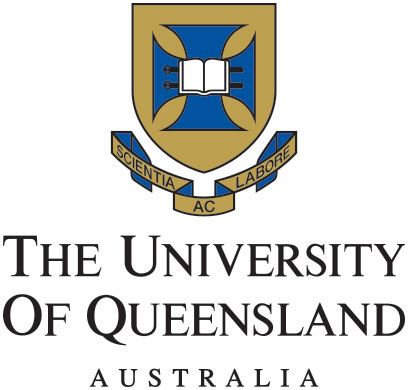 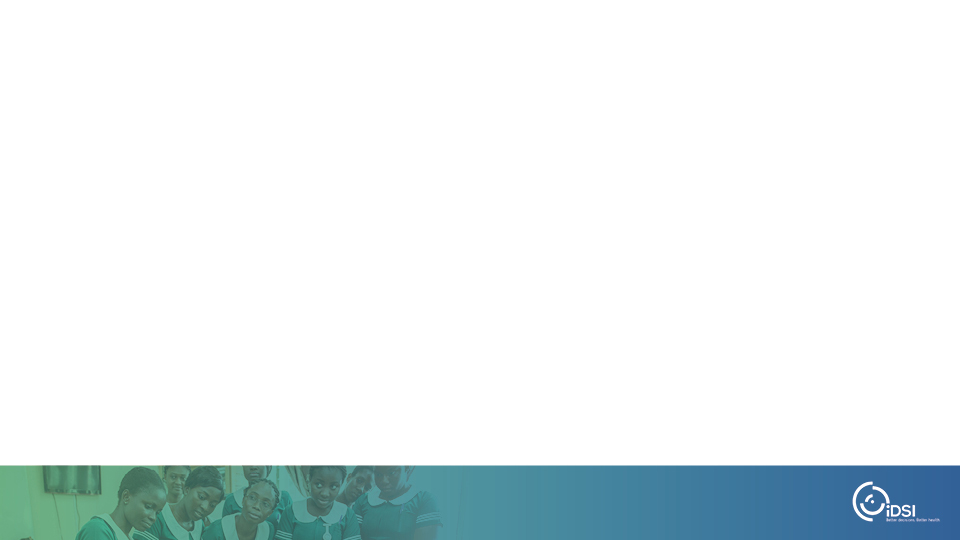 Results 6. Equity
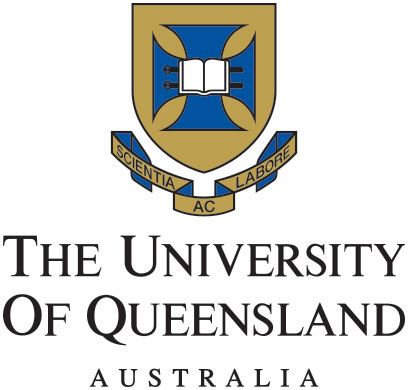 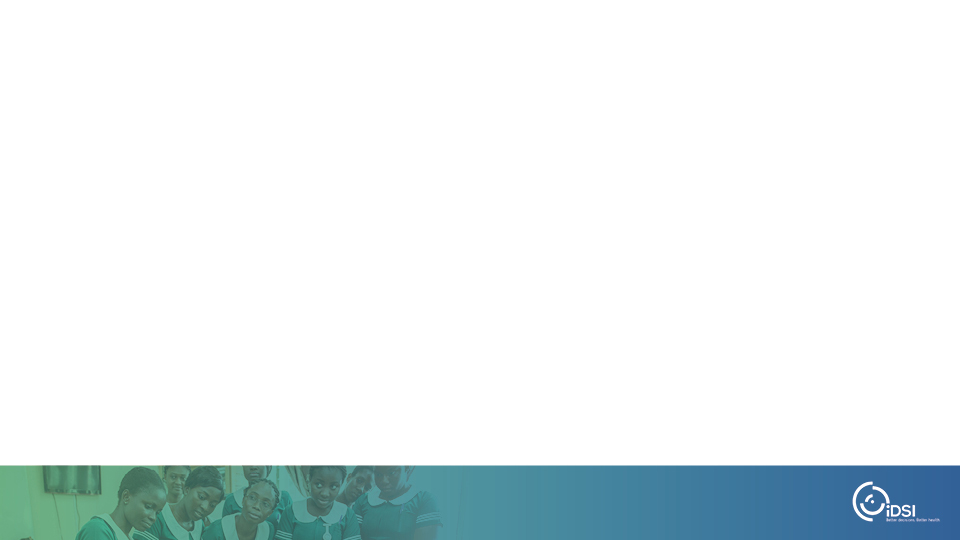 Results - summary
data sources for six domains varies in extent and quality
 several large data sources to support HTA (e.g. DHS, BoD  rigorous quality assurance processes)
 few accessible data sources for costs and resource utilisation 
 NHIS is a potentially rich source of data on resource use and costs but has access limitations
 almost no data for quality of life and equity
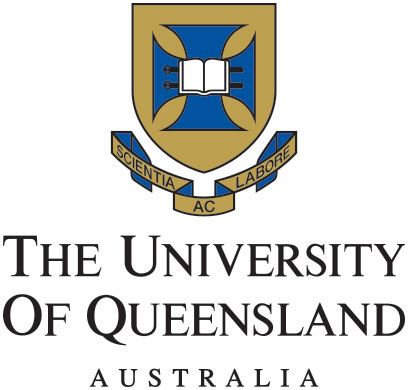 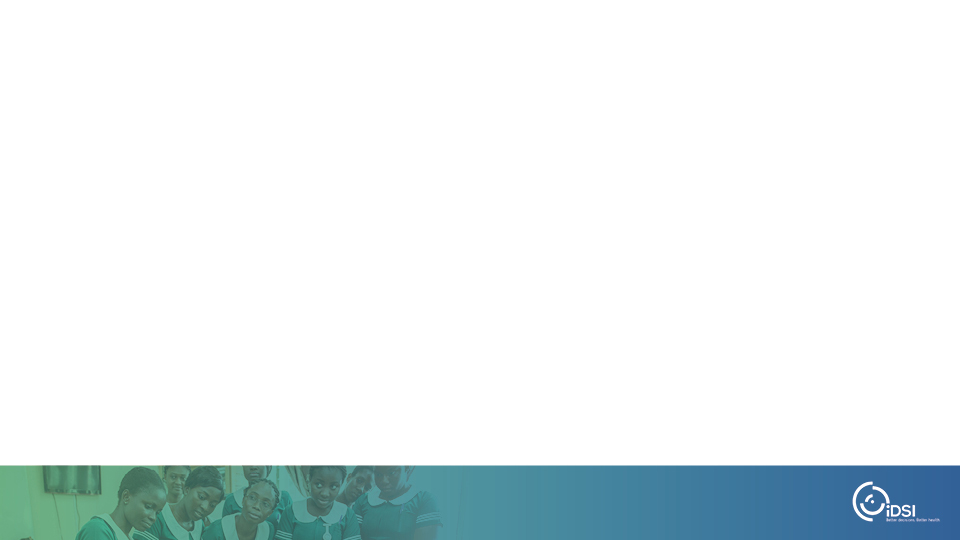 Results
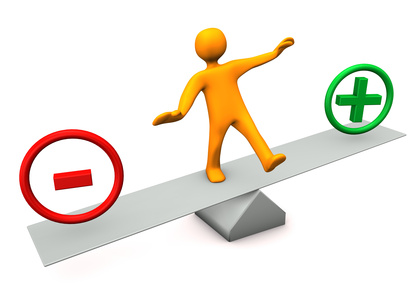 Strengths
 first study of its kind in SSA
Limitations
 some information difficult to find 
 need links with MoH, researchers, etc
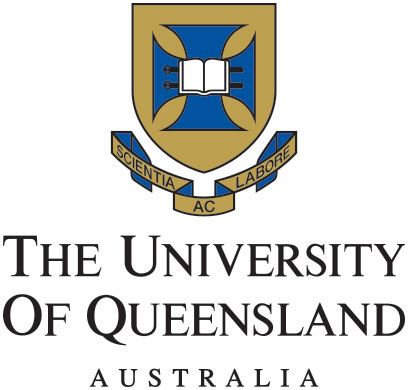 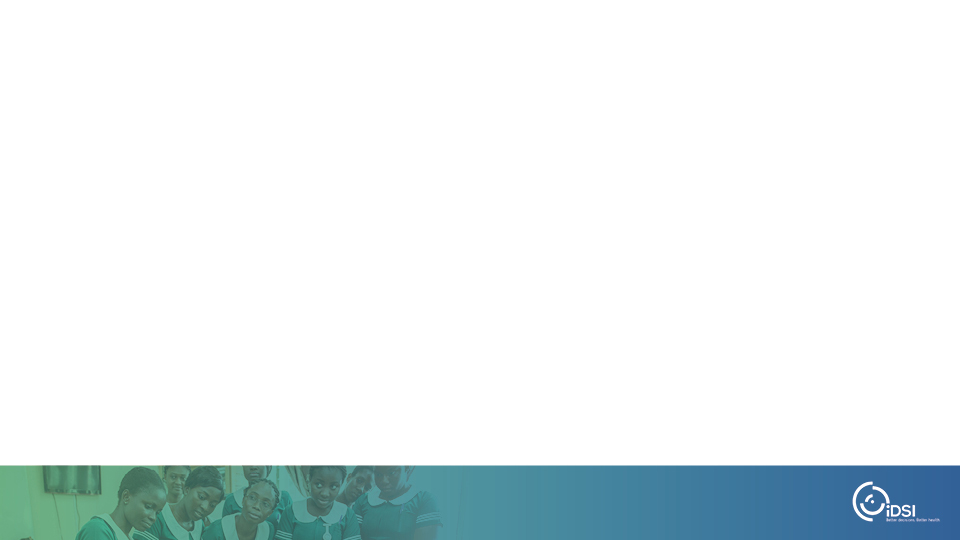 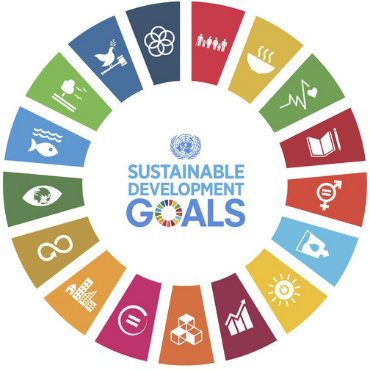 Conclusions
some key data gaps 
 more data are available for monitoring (e.g. SGD data) but
 are they suitable to inform HTA?
 are they available in disaggregated form for specific analyses? 
 support recent initiatives  routine collection of comprehensive and reliable data that is easily accessible (e.g. in electronic format)
 commitment to HTA  need concerted efforts to 
 leverage existing data sources (e.g. NHIS)
 develop and maintain new data (e.g. local health utility estimates)
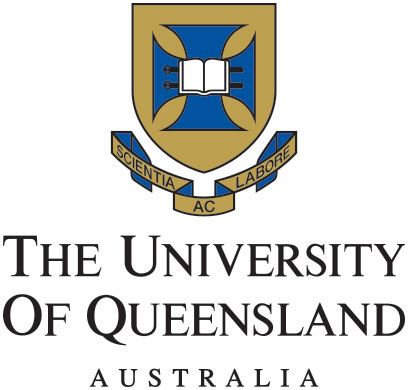 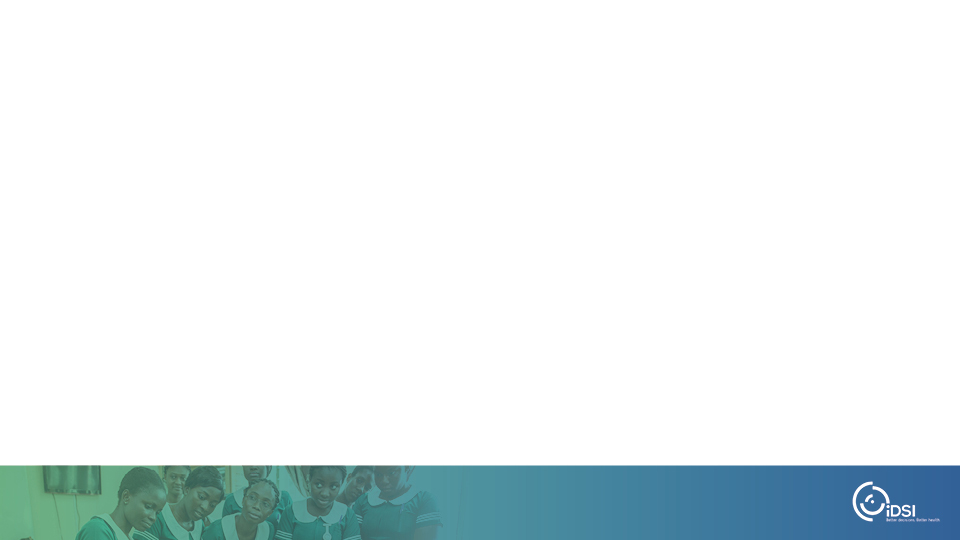 Next steps
for data that does exist 
ensure quality assurance 
comprehensive and representative
up to date

for data that does not exist 
short term
can use data from other neighbouring countries
clinical consensus
note the limitations (uncertainty analysis)
long term 
start to plan studies to plug these gaps  primary data collection for e.g. costs and QoL 
can questions be added to the DHS? 
could adding QoL and costs to studies and clinical trials become routine?
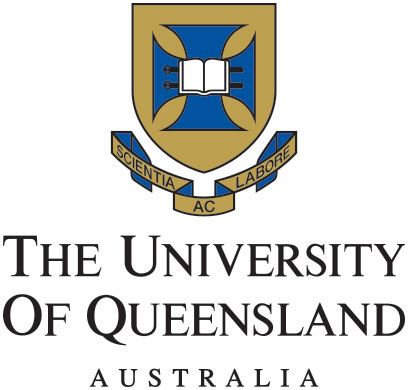 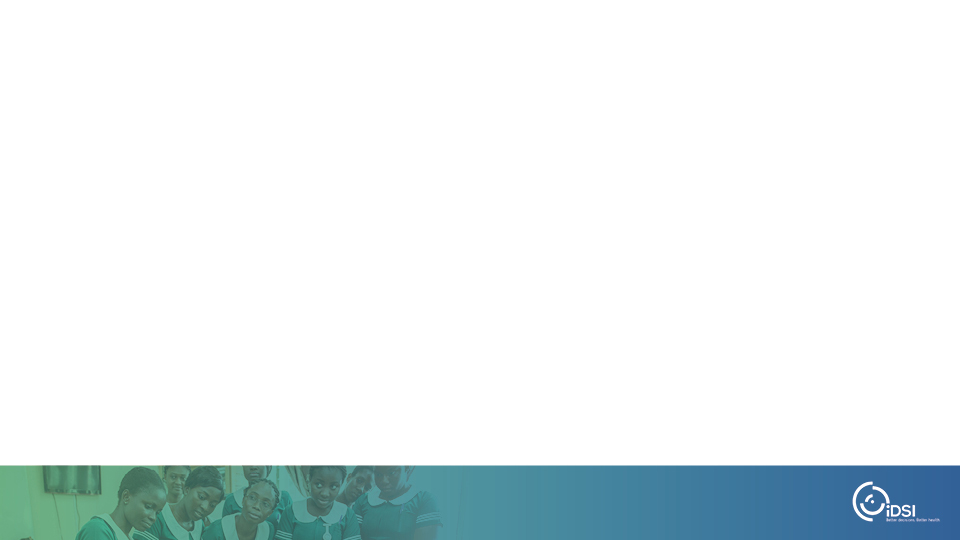 [Speaker Notes: Work with MoH, statistical services, research bodies, and other agencies to improve data sources
For data that does exist – ensure quality-assurance mechanisms in place, comprehensive and representative, up to date. 
For data that does not exist – 
in the short term: can use data from other neighbouring countries, and clinical consensus
In the long term: Start to plan studies to plug these gaps – primary data collection for e.g. costs and QoL. Can questions be added to the DHS? Could adding QoL and costs to studies/clinical trials become routine?]
Acknowledgements
Dr Justice Nonvignon, School of Public Health, University of Ghana
Dr Lydia Dsane-Selby, National Health Insurance Authority, Ghana
Mrs Martha Gyansa-Lutterodt, Pharmaceutical Services, Ministry of Health, Ghana
Ms Heleen Vellekoop (MoH Ghana)
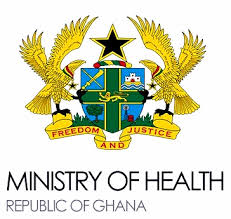 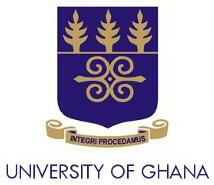 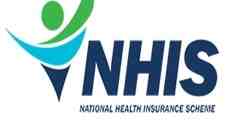 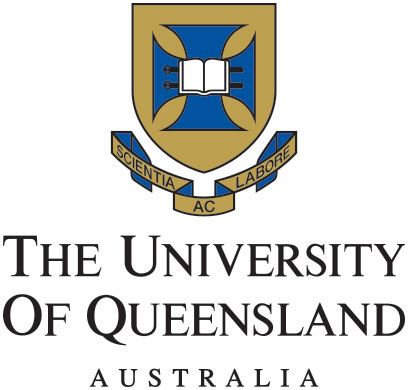 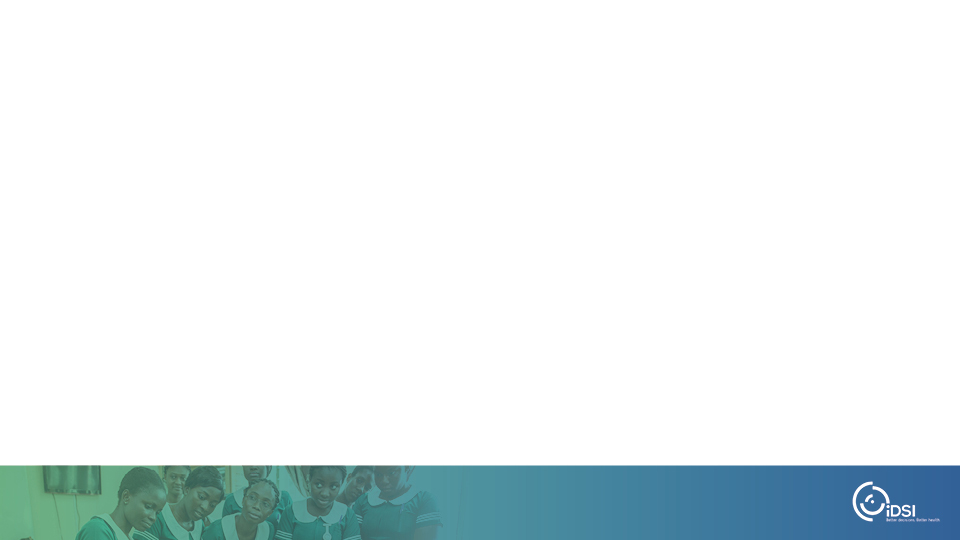 My questions to you!
What are the (accessible) data sources in your country?
Where do you find it?
What are the key gaps? 
How do you verify the data?
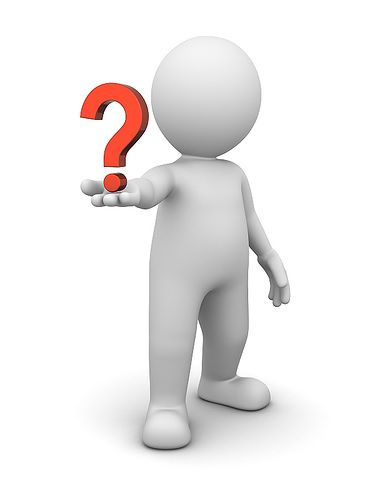 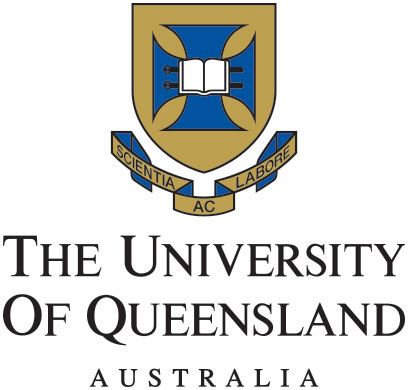 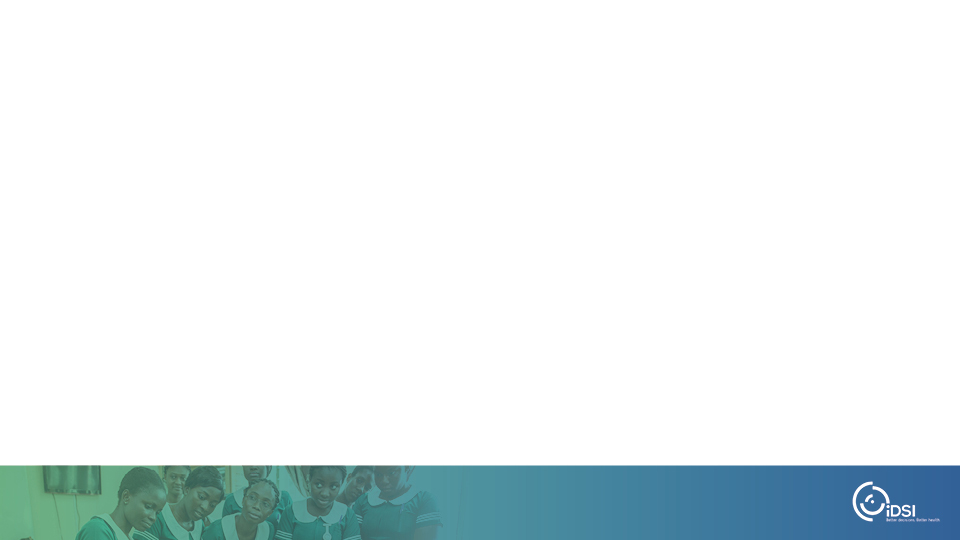